“Everyone is a genius.  But if you Judge a fish on its ability to climb a tree, it will live its entire life believing that it is stupid.”  -- Albert Einstein
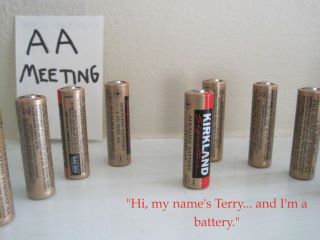 Make sure you can spell
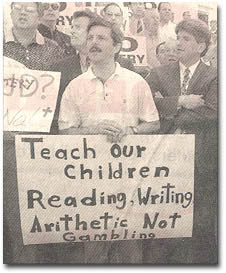 Starry Starry Night, Vincent van Gogh, 1889 Impressionism
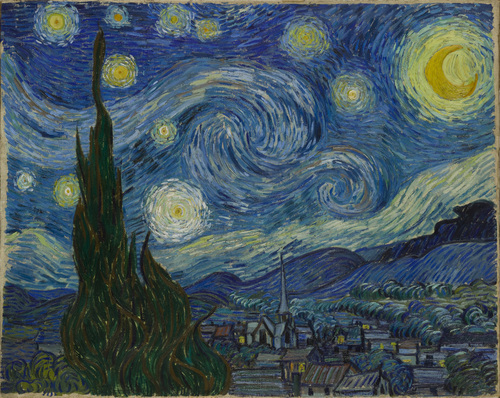 Don Quixote -- PicassoDon Quixote (Picasso)
Book Lovers 
Never go 
to bed alone.
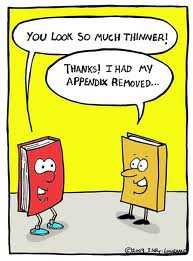 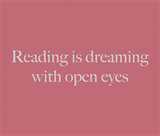 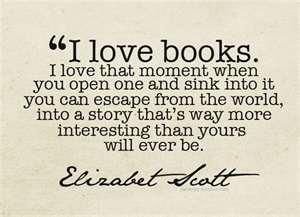 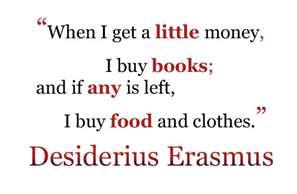 “Libraries are fun,
educational and 
the biggest bargain
on the face
of the earth.”
	
-- Madeline Albright
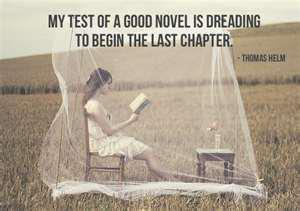 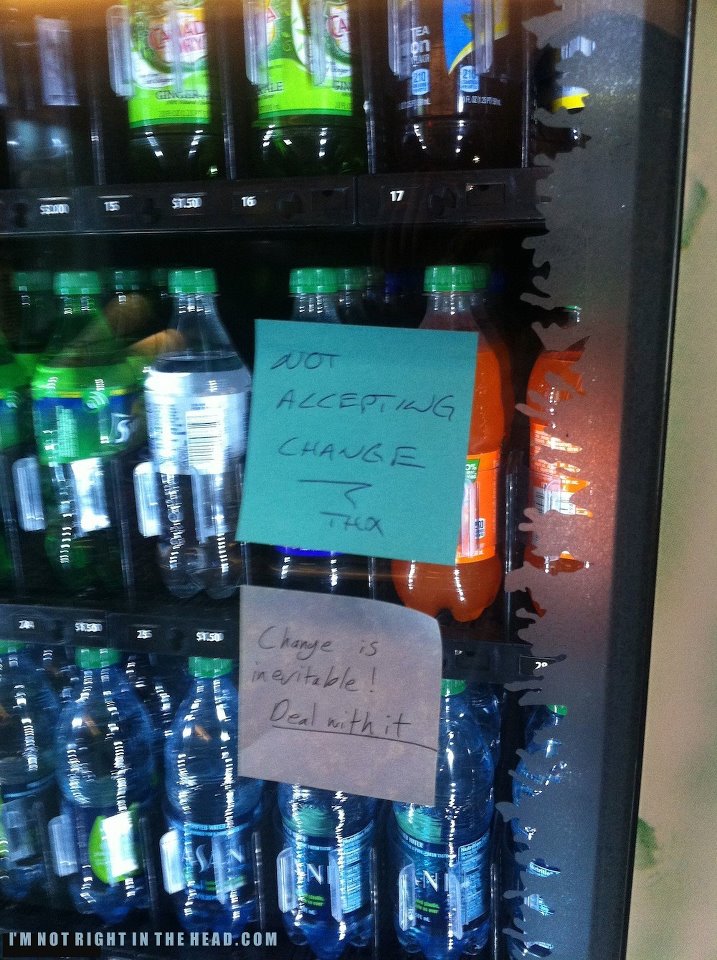 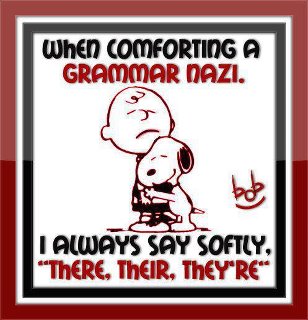 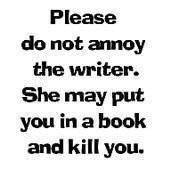 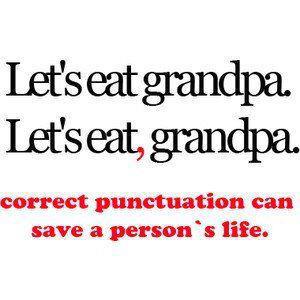 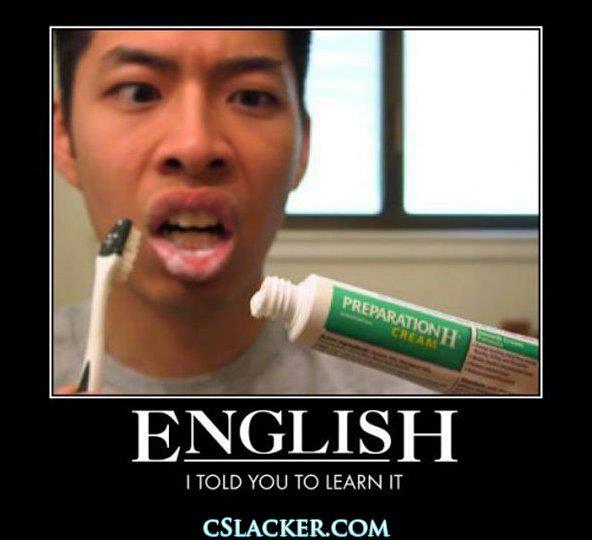 Coment or comment
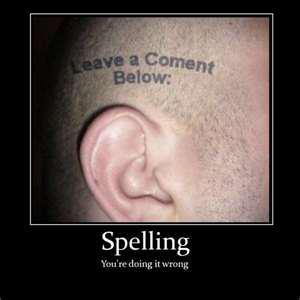 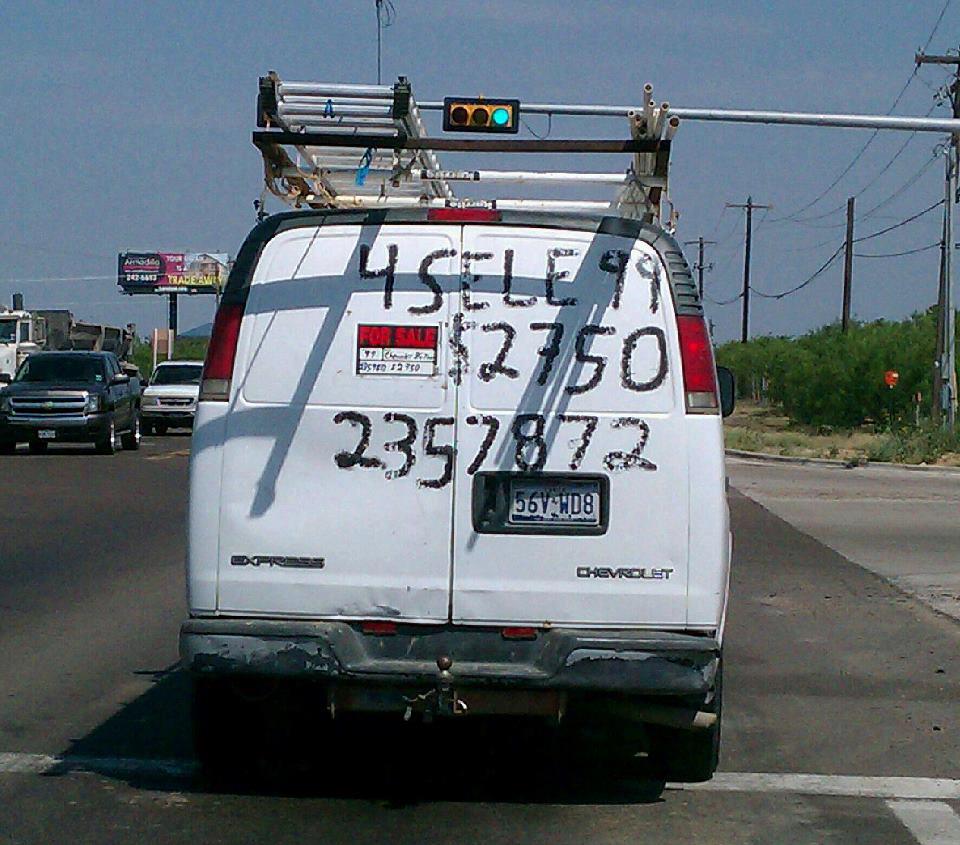 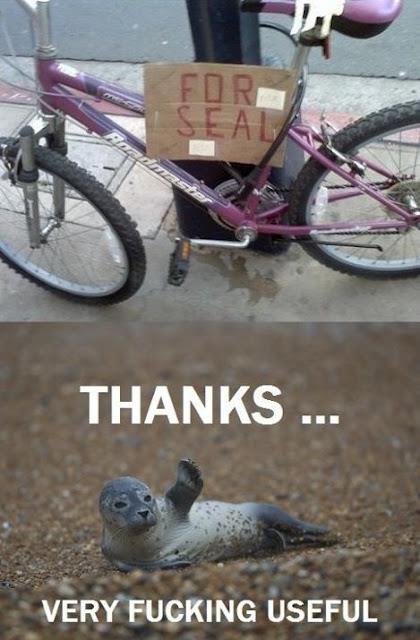 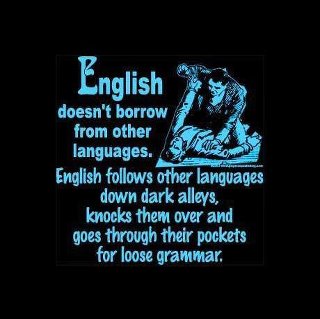 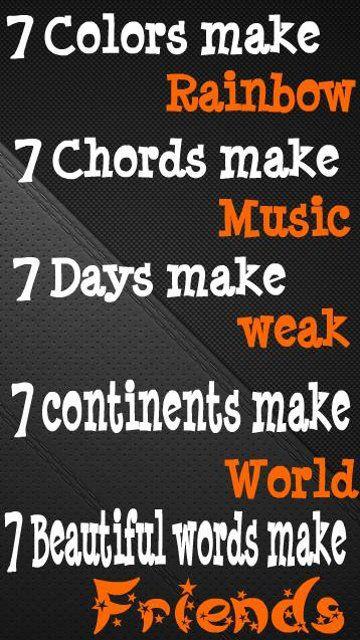 week
Satin or Satan
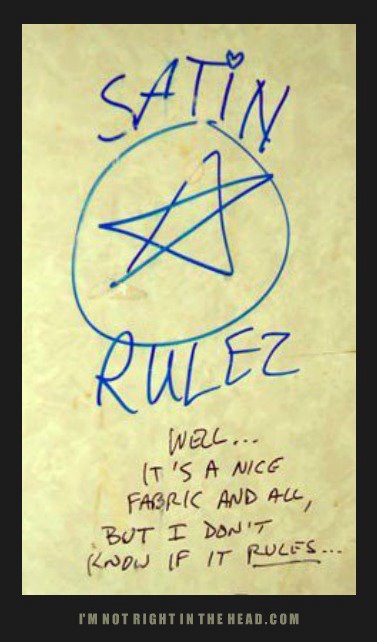 Hear does not equal here!
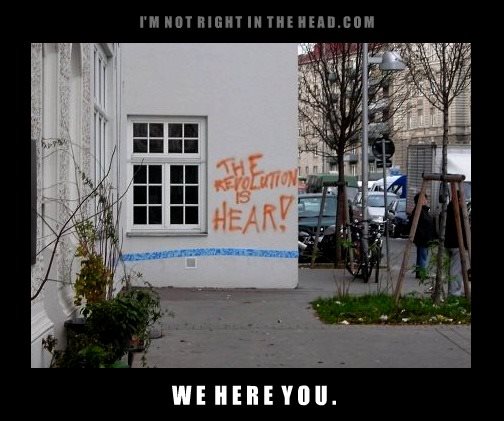 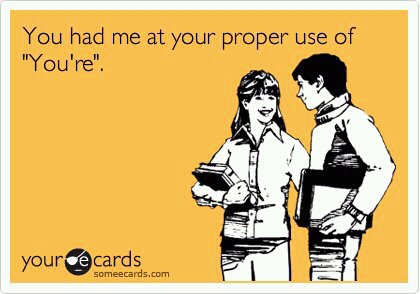 Fell - feel
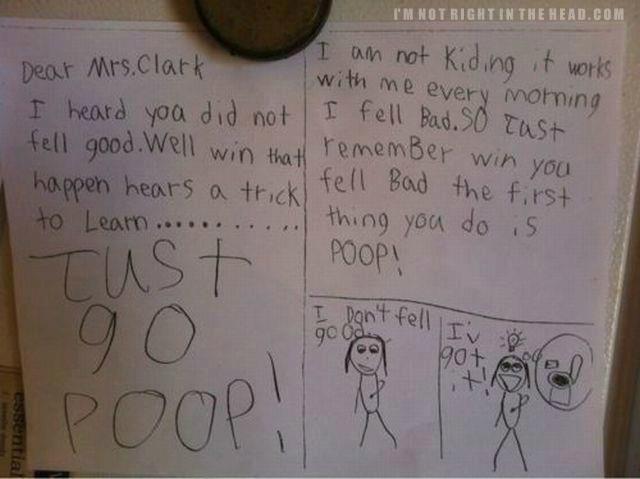 Win - when
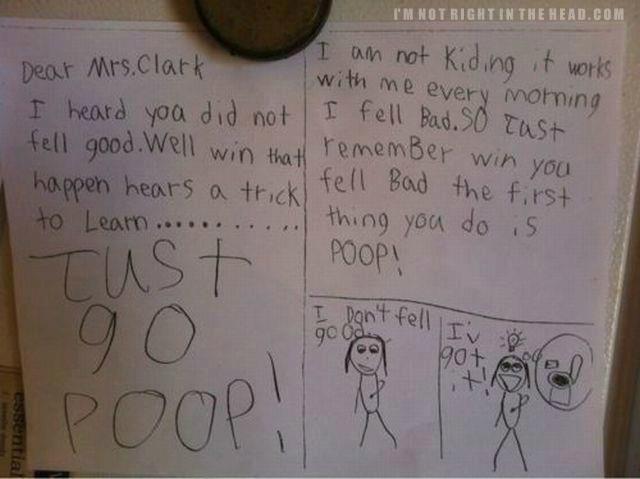 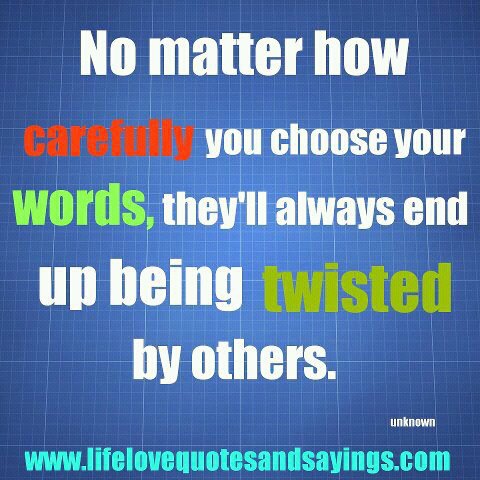 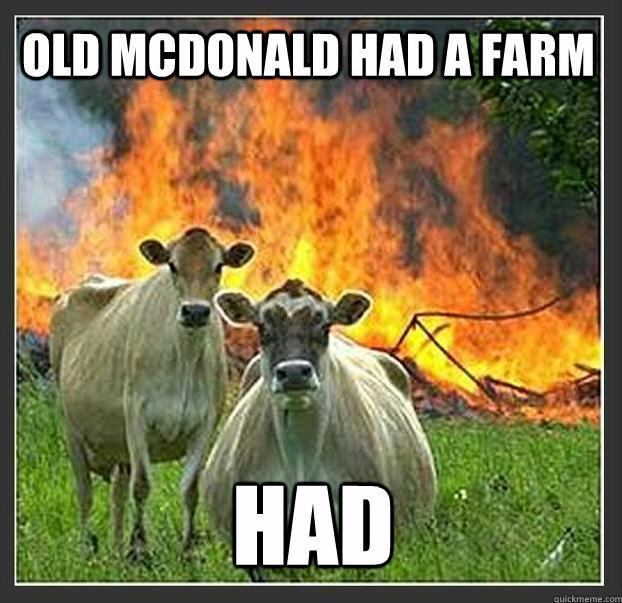 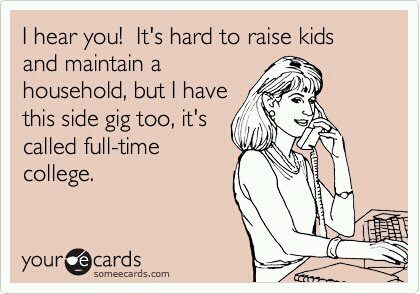 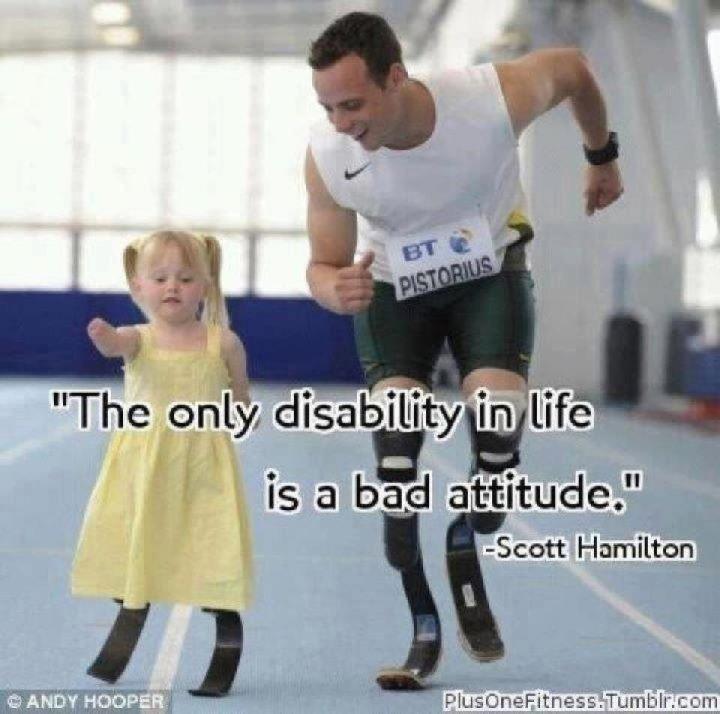 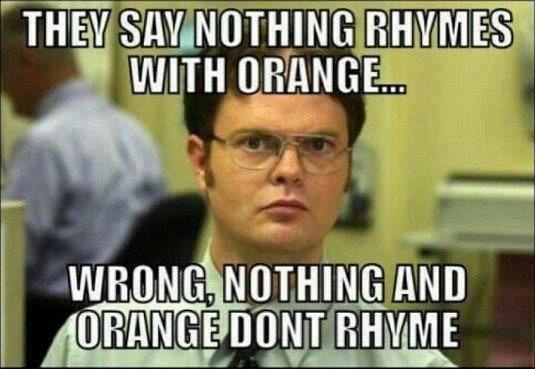 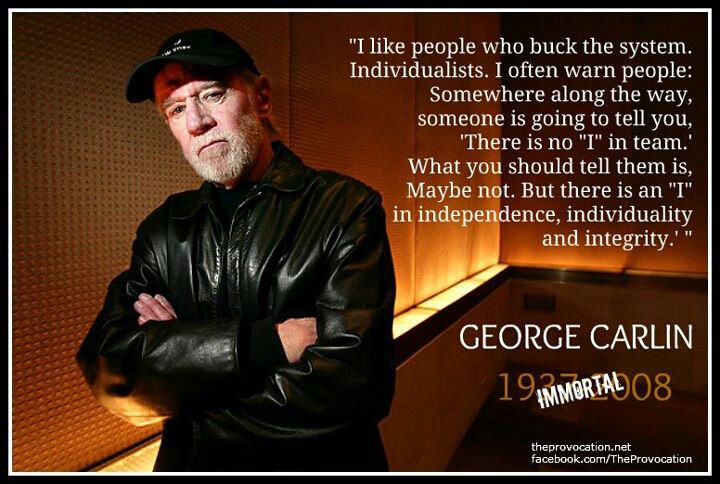 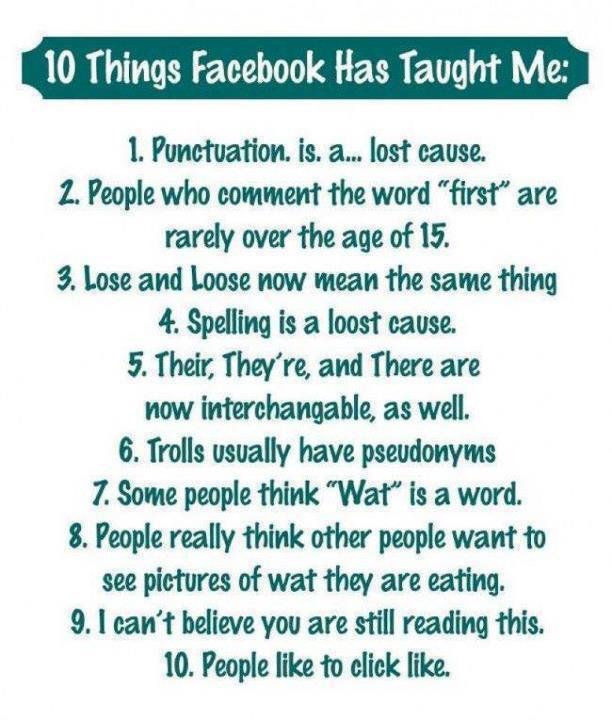 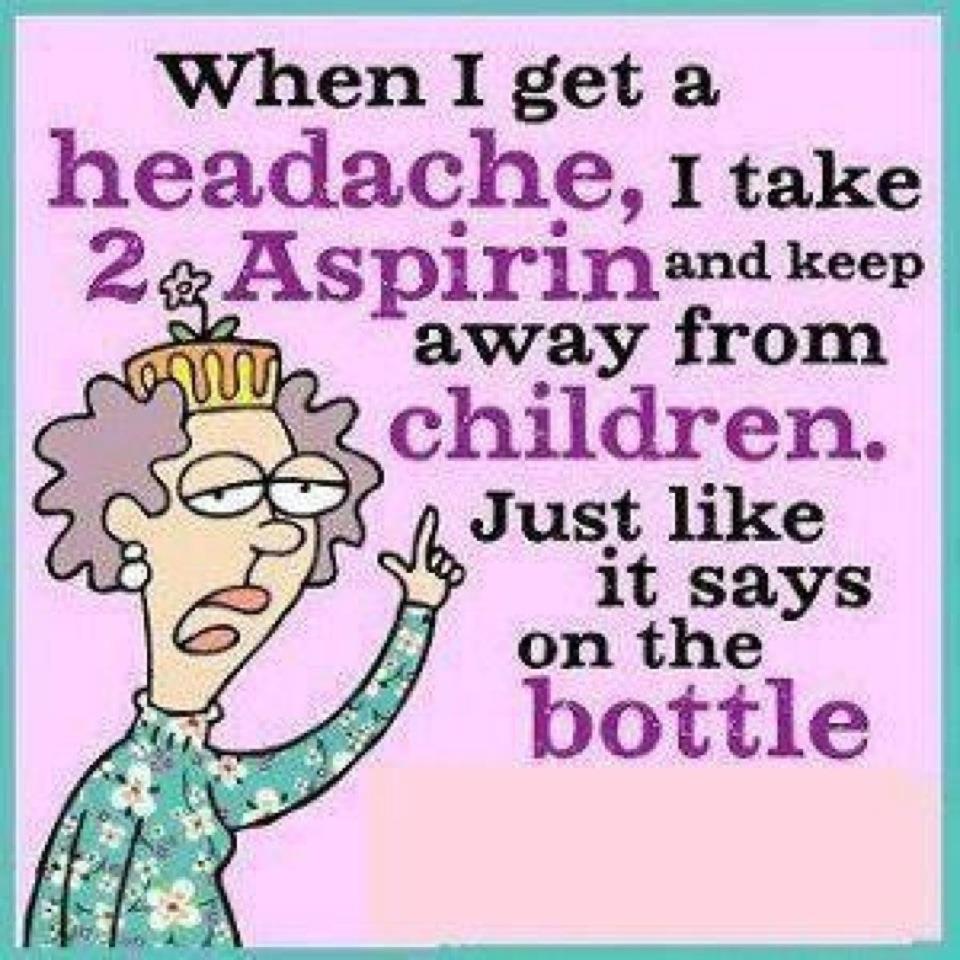 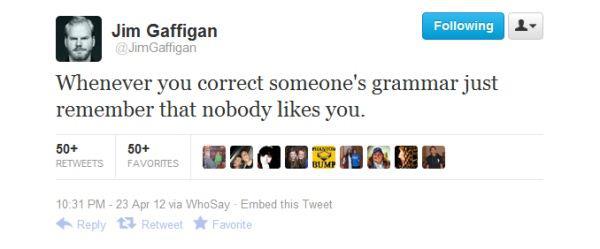 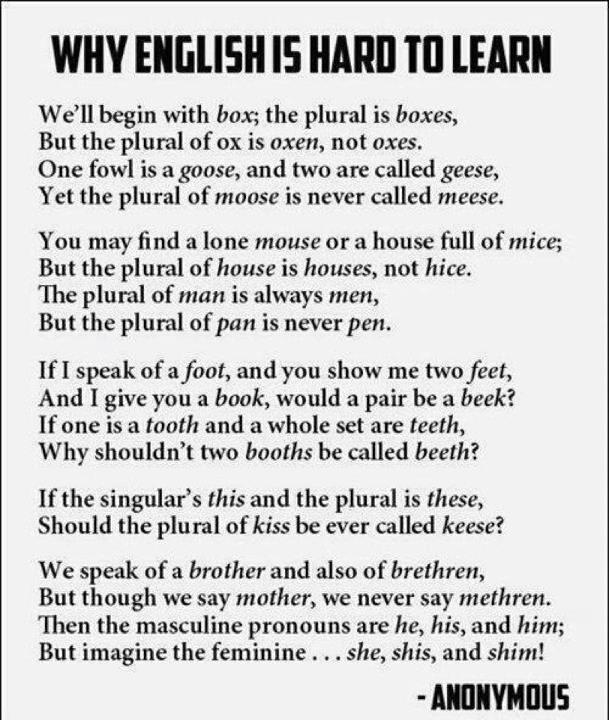 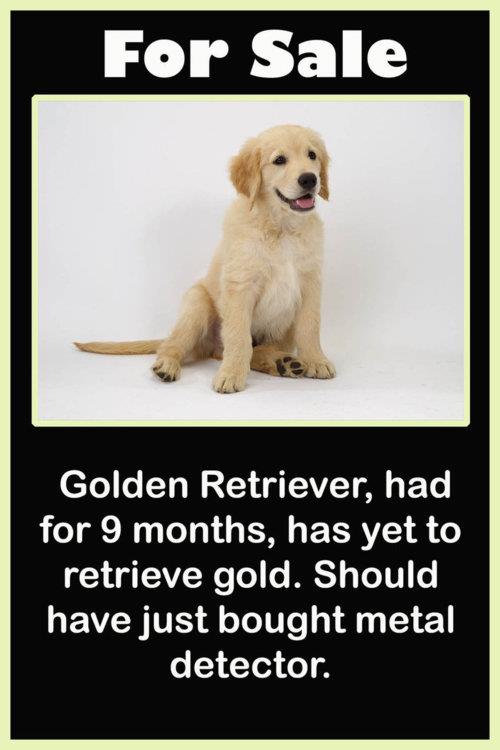 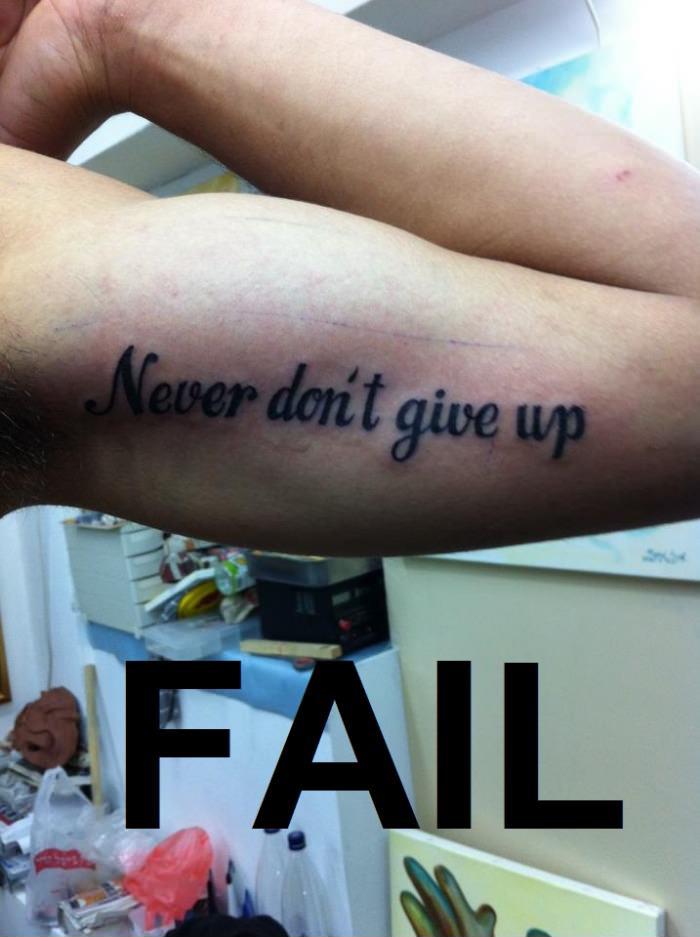 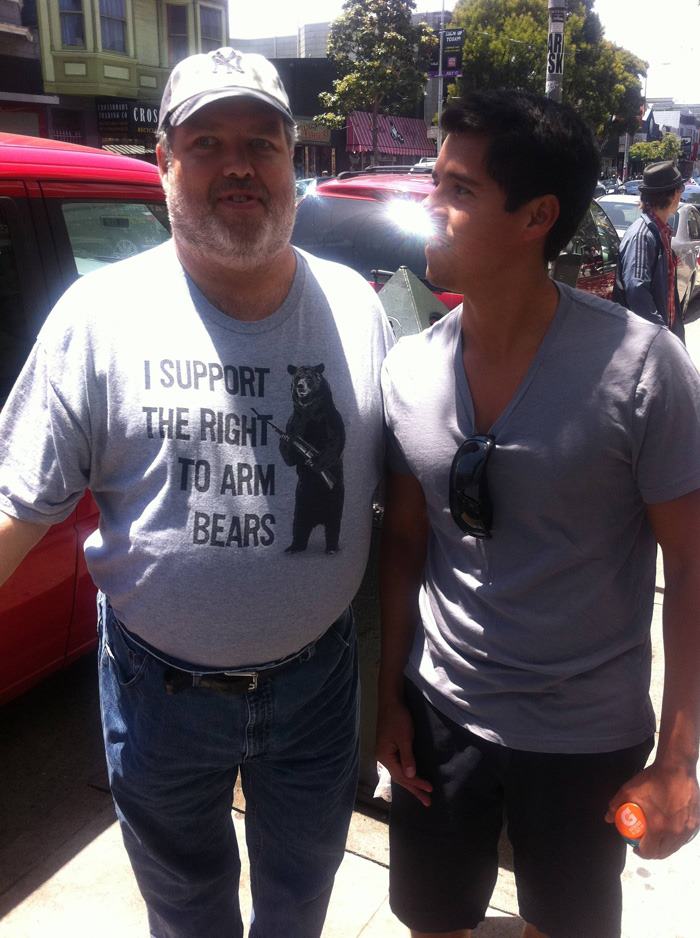 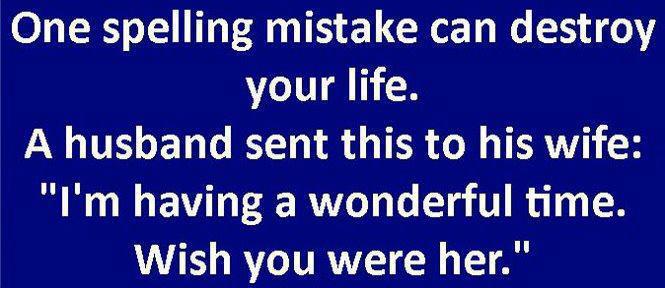 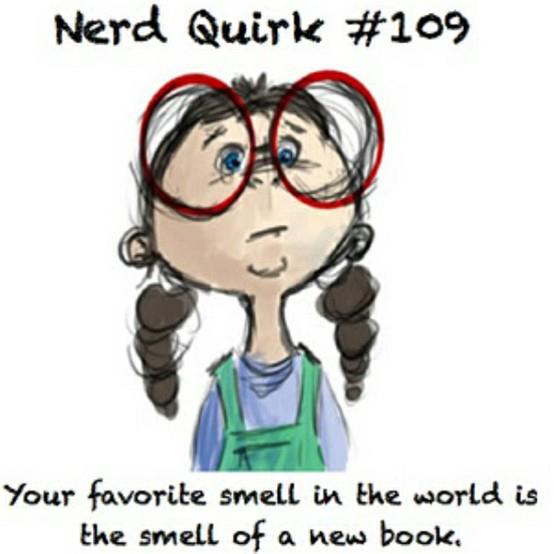 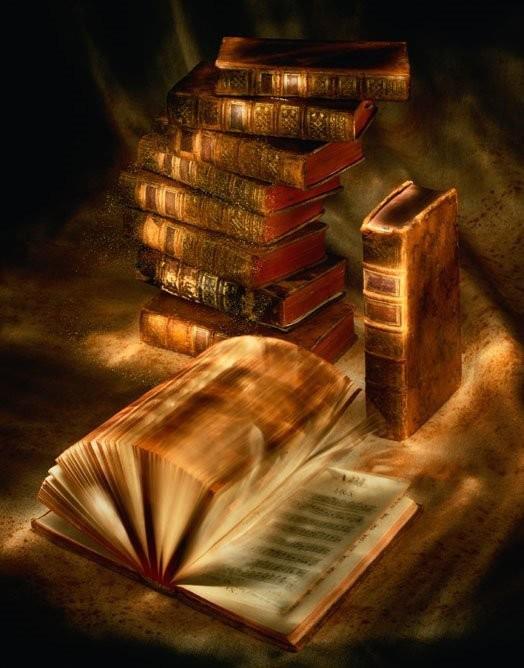 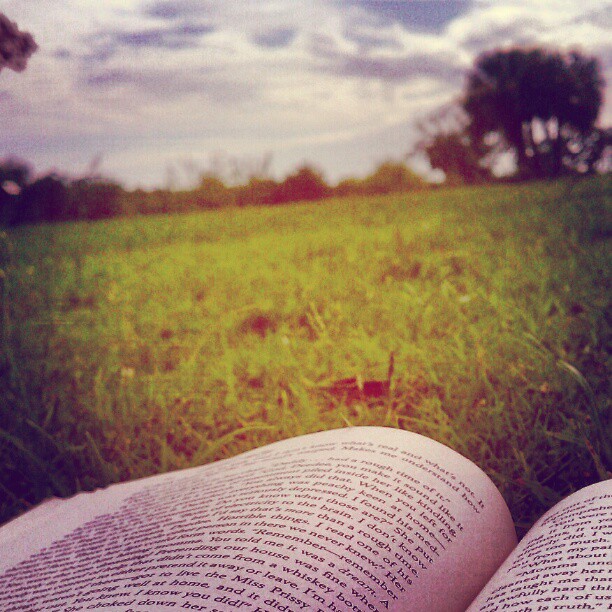 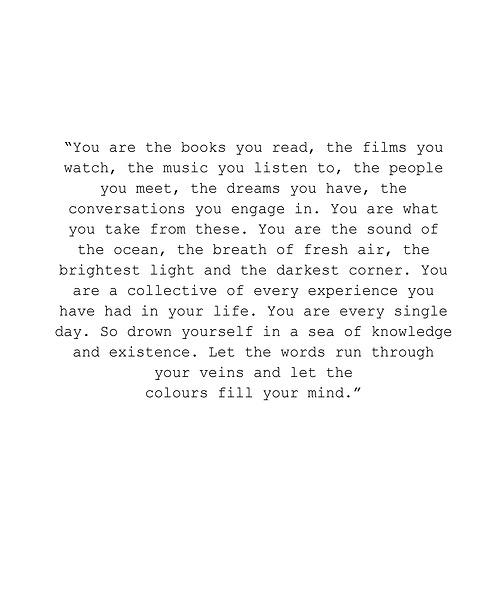 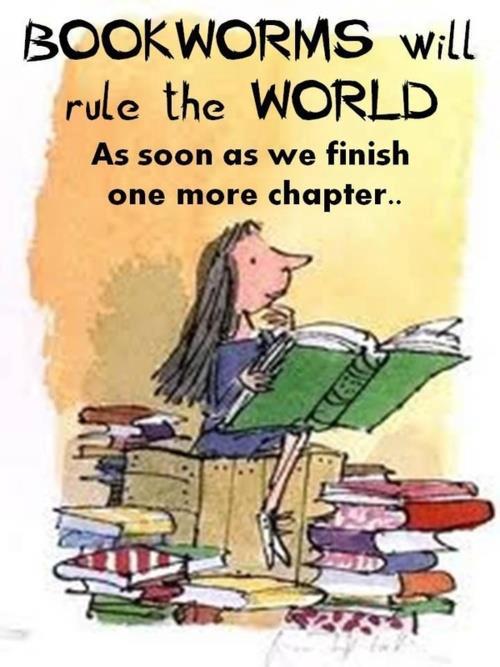 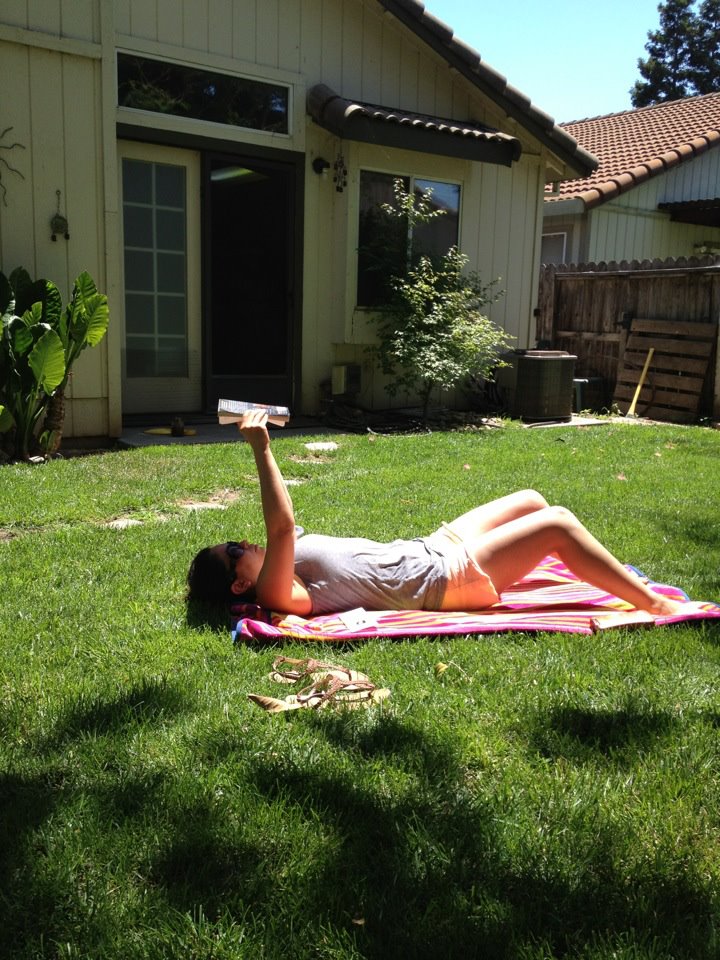 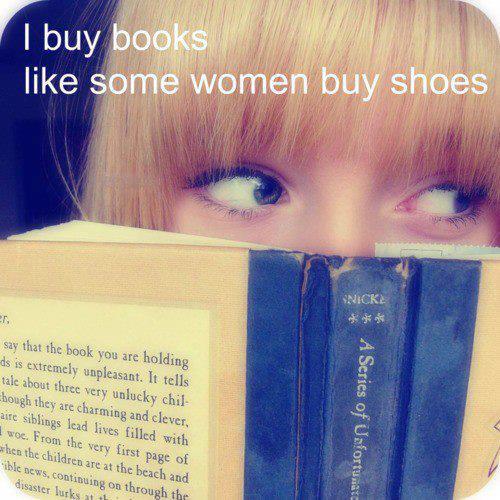 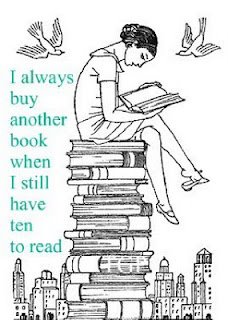 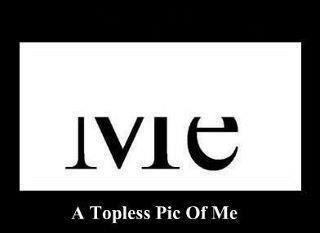 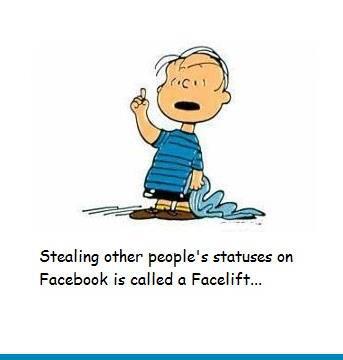 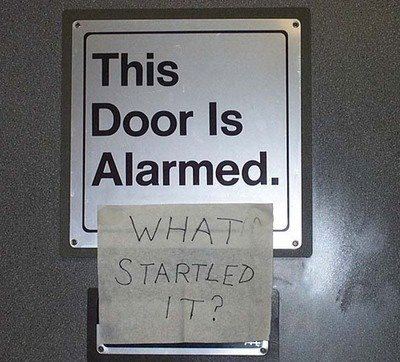 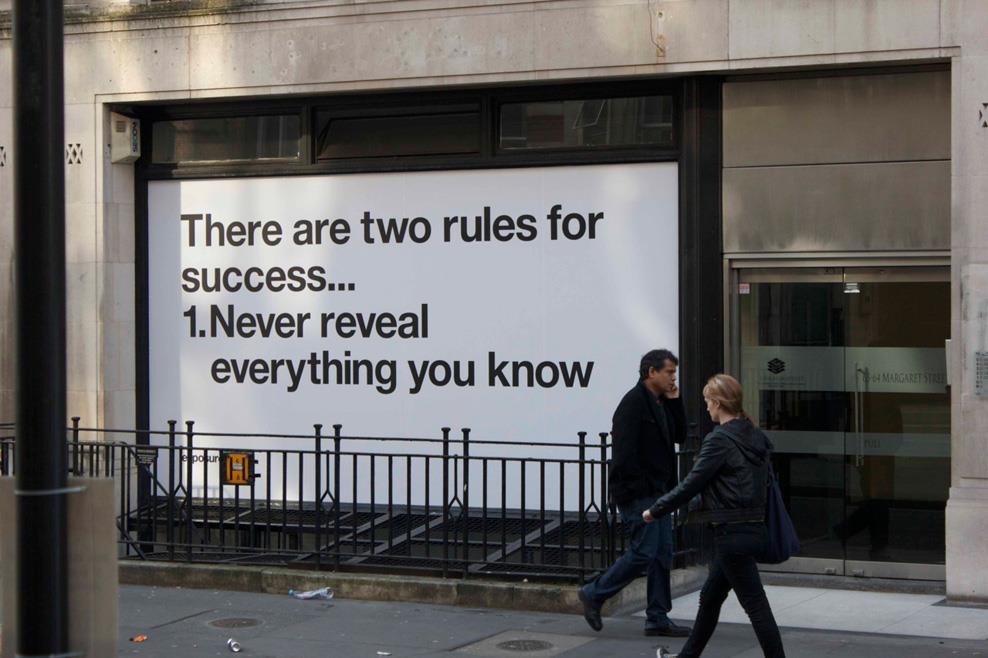 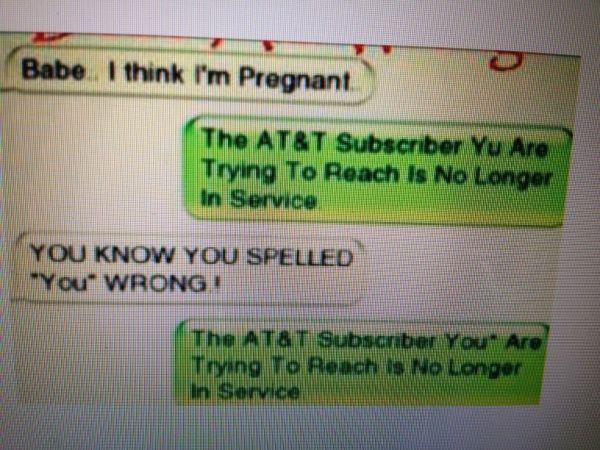 Irony
(The opposite of wrinkly)
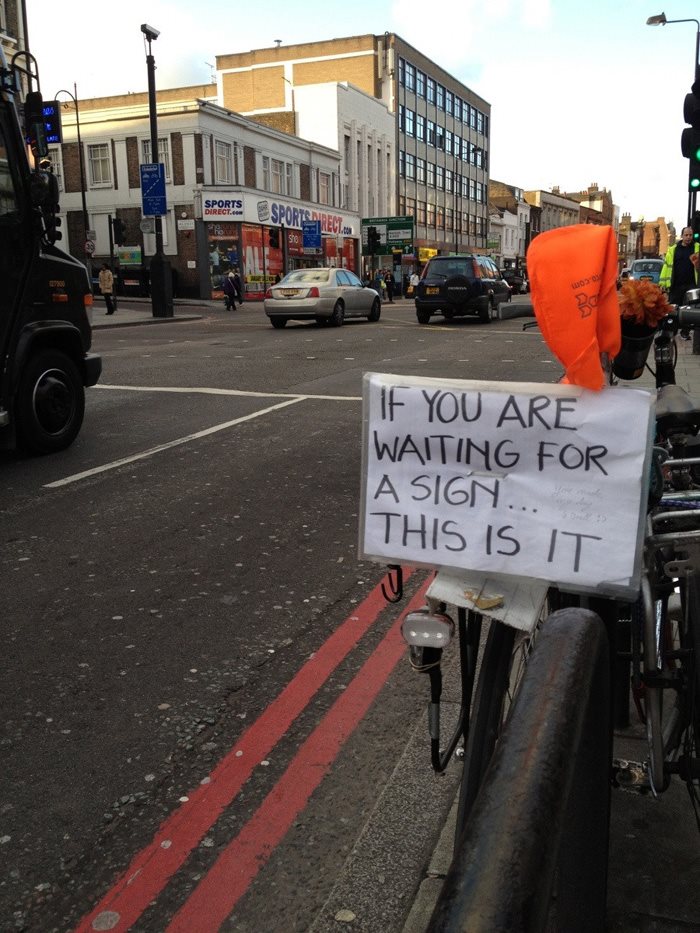 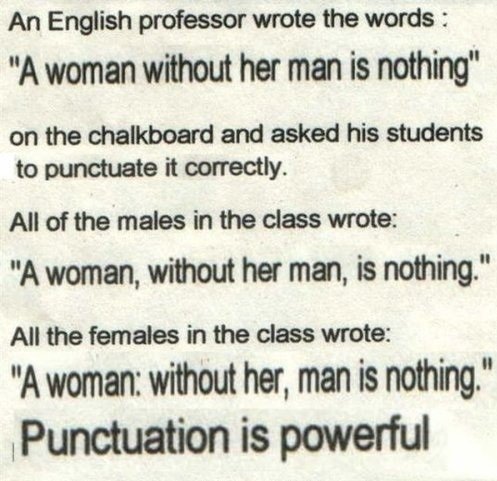 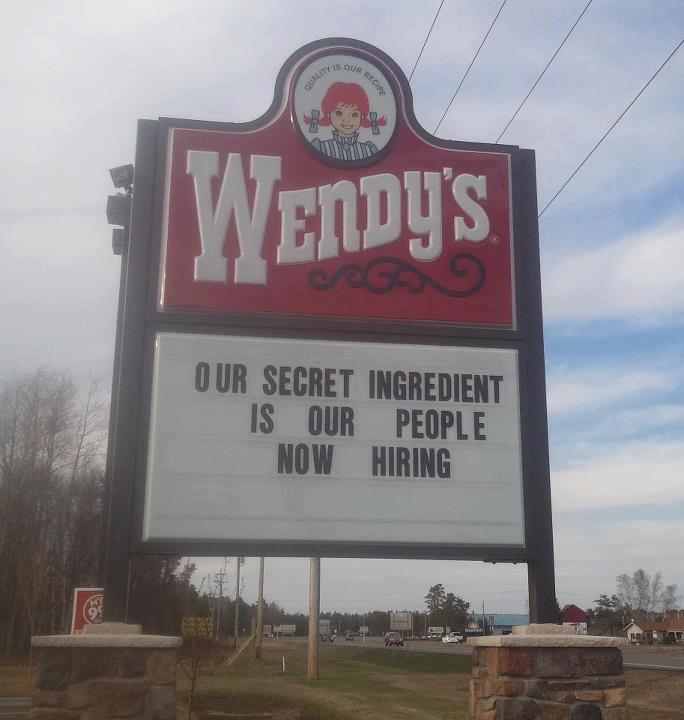 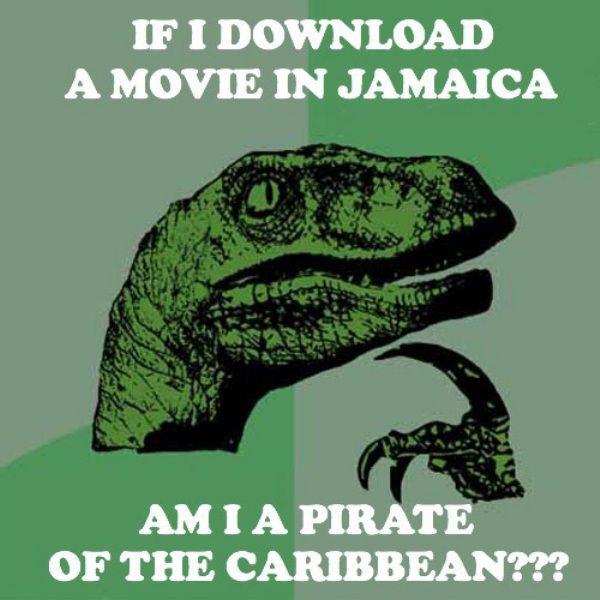 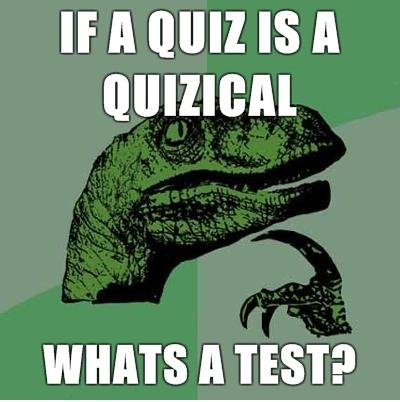 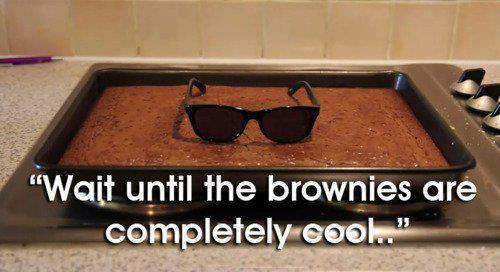 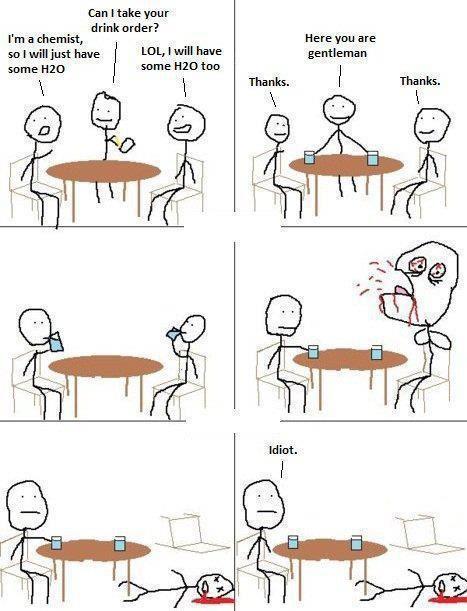 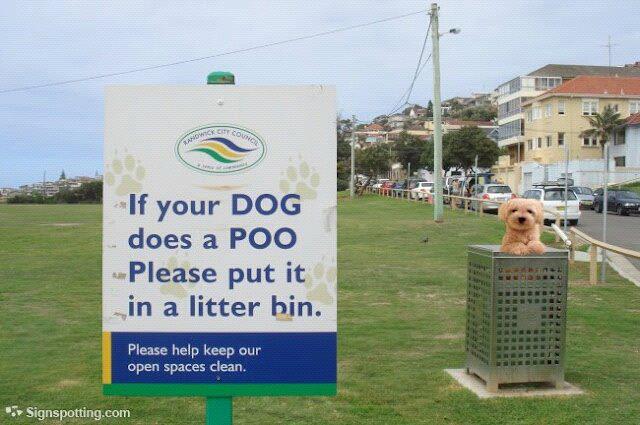 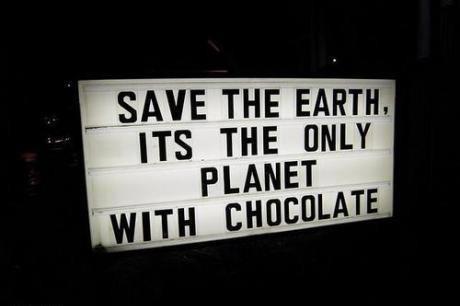 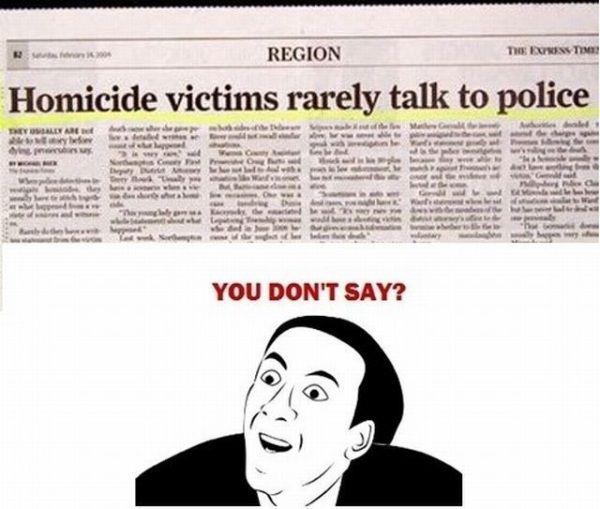 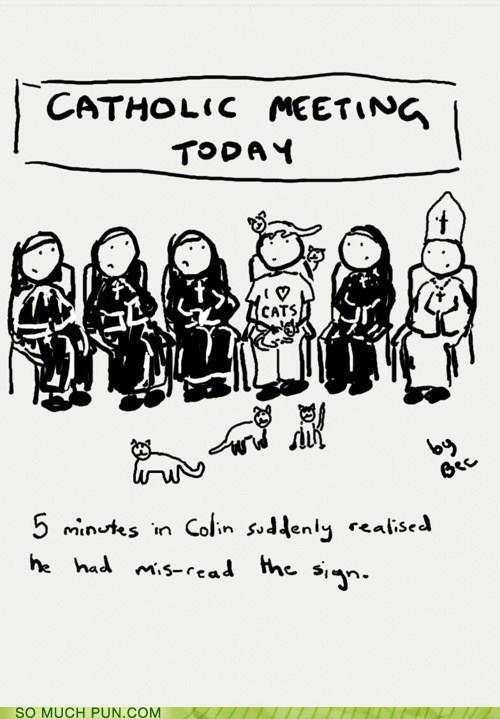 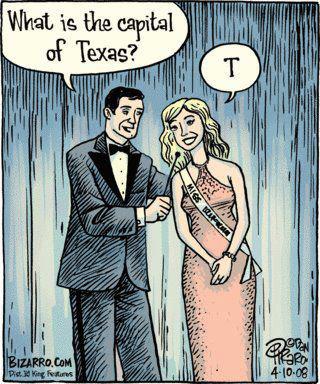 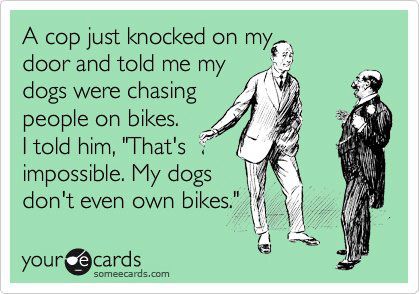 Loves pi
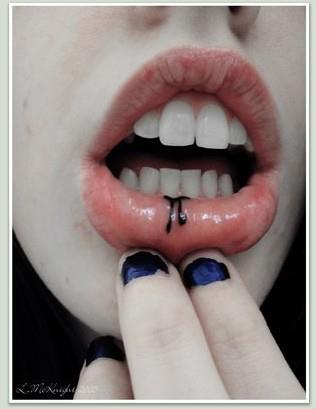 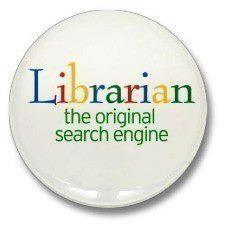 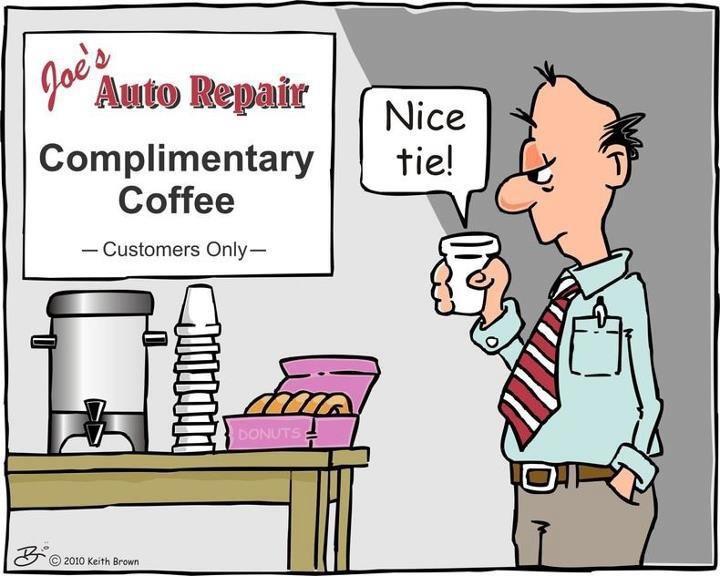 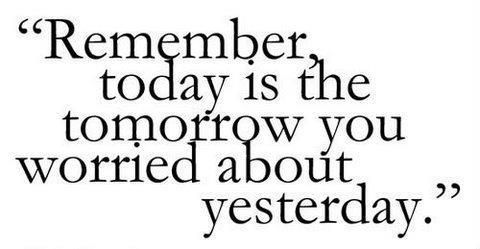 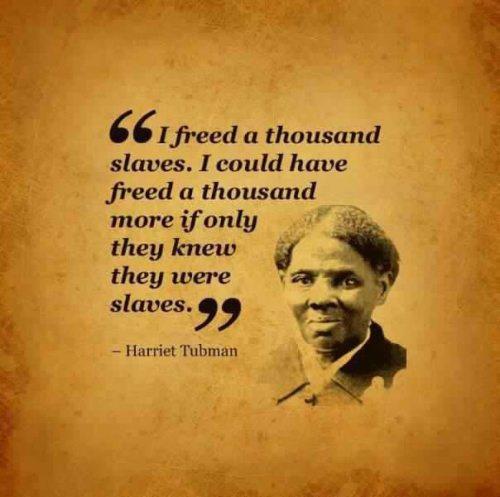 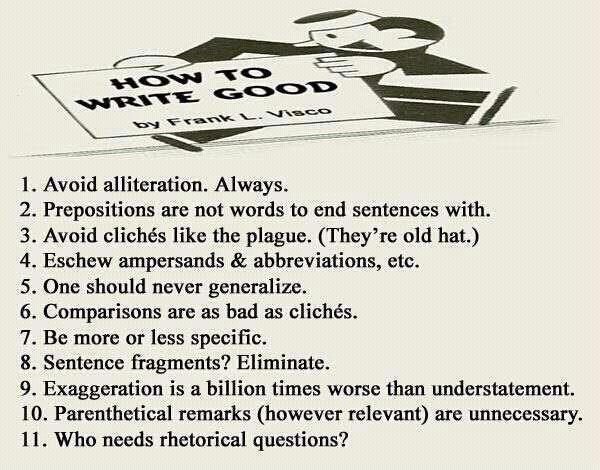 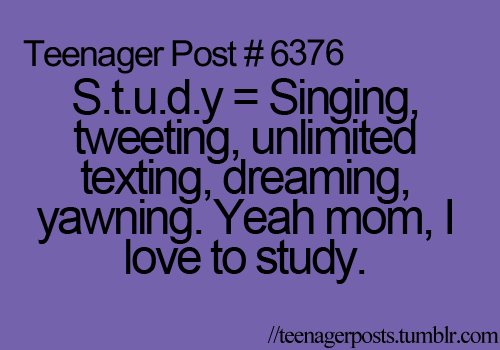 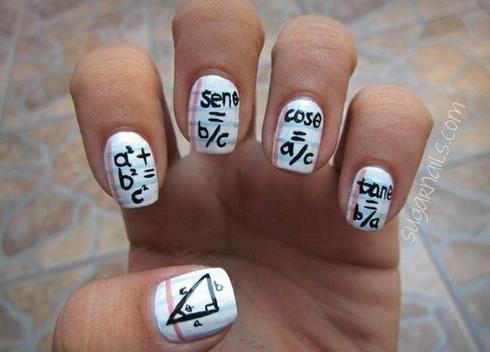 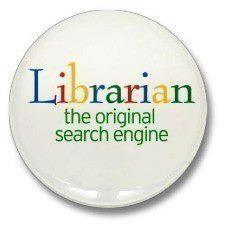 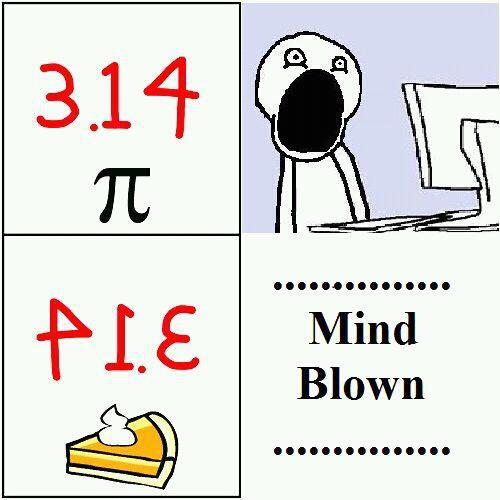 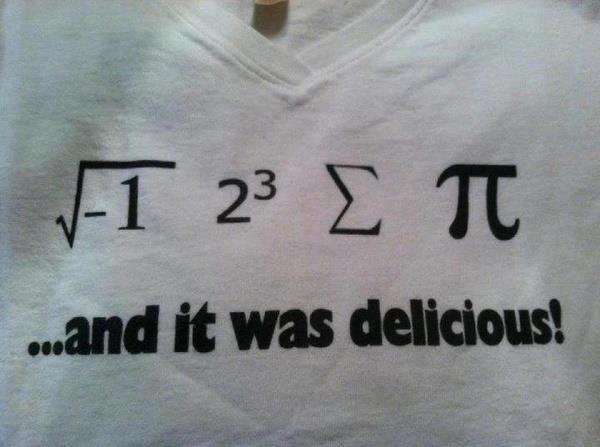 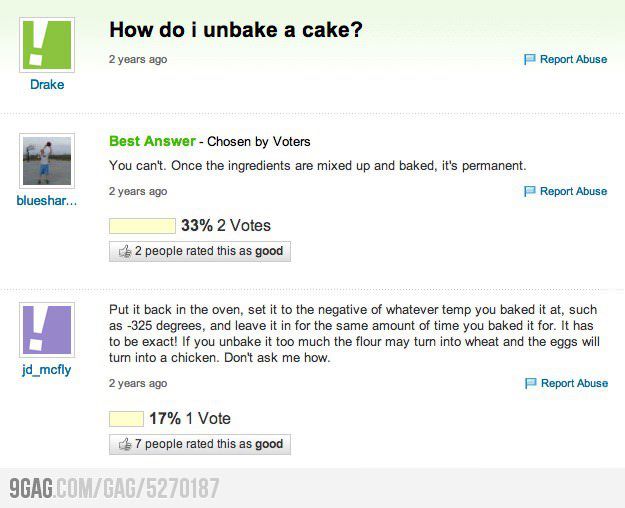 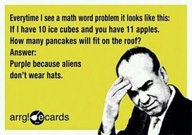 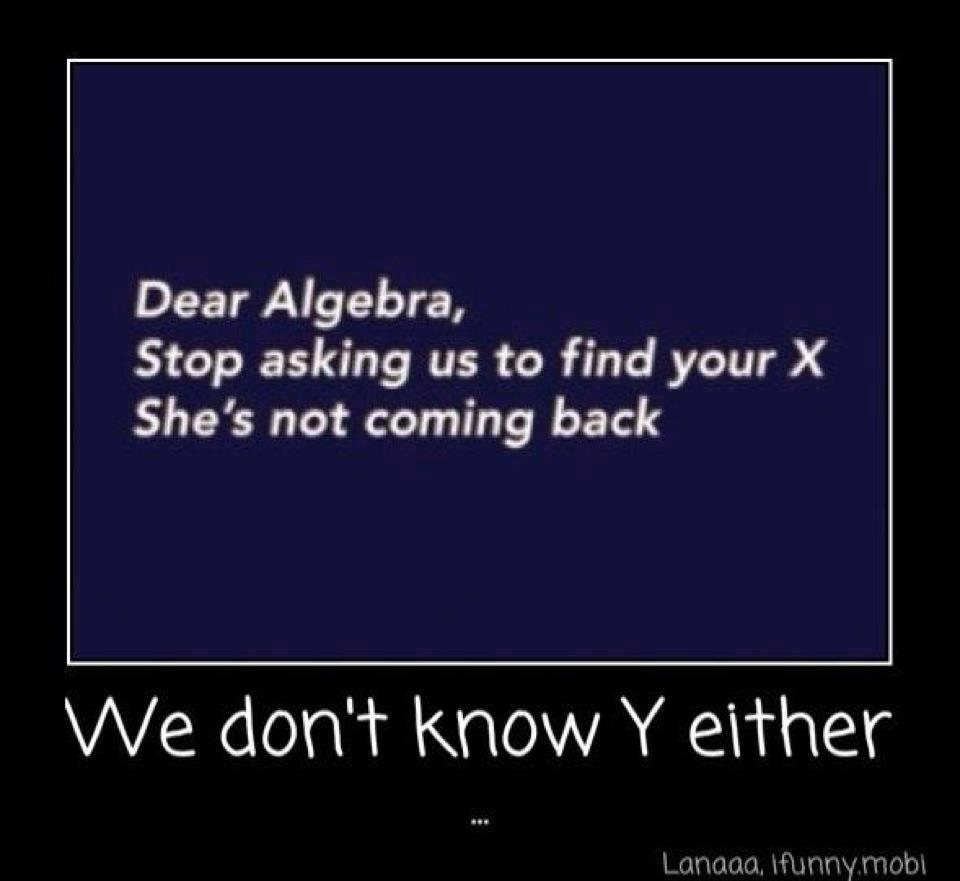 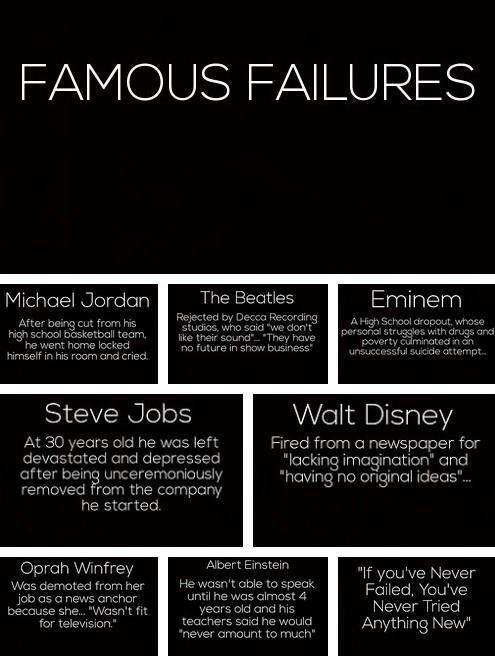 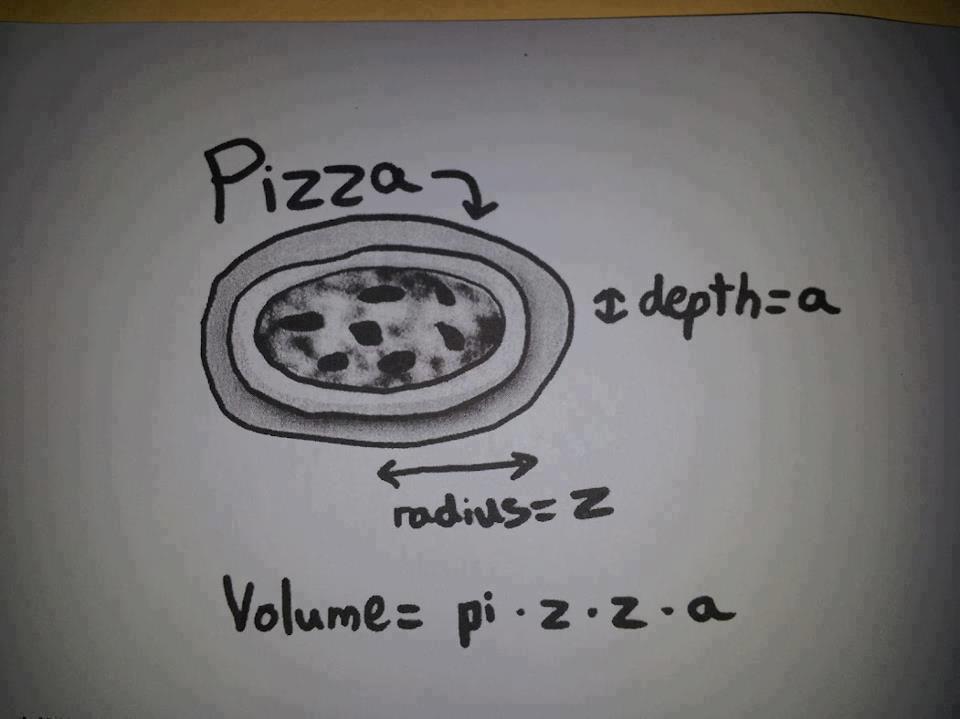 Tell me again how Mathematics is not interesting…
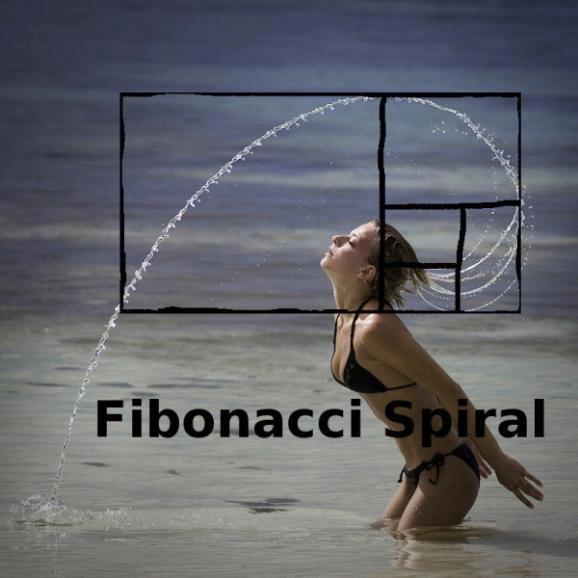 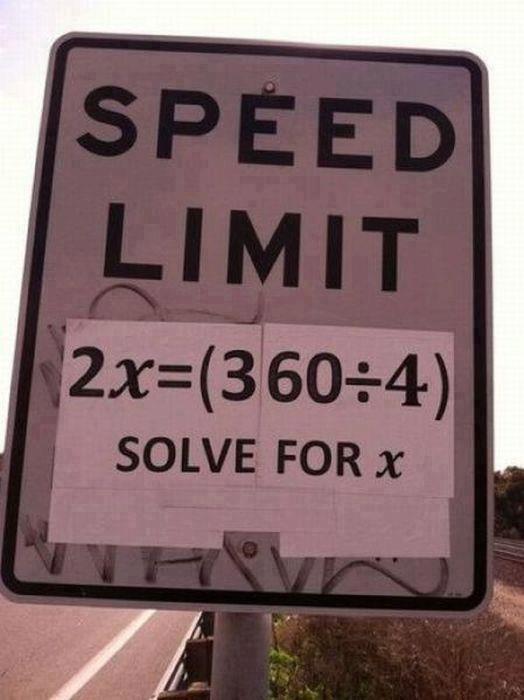 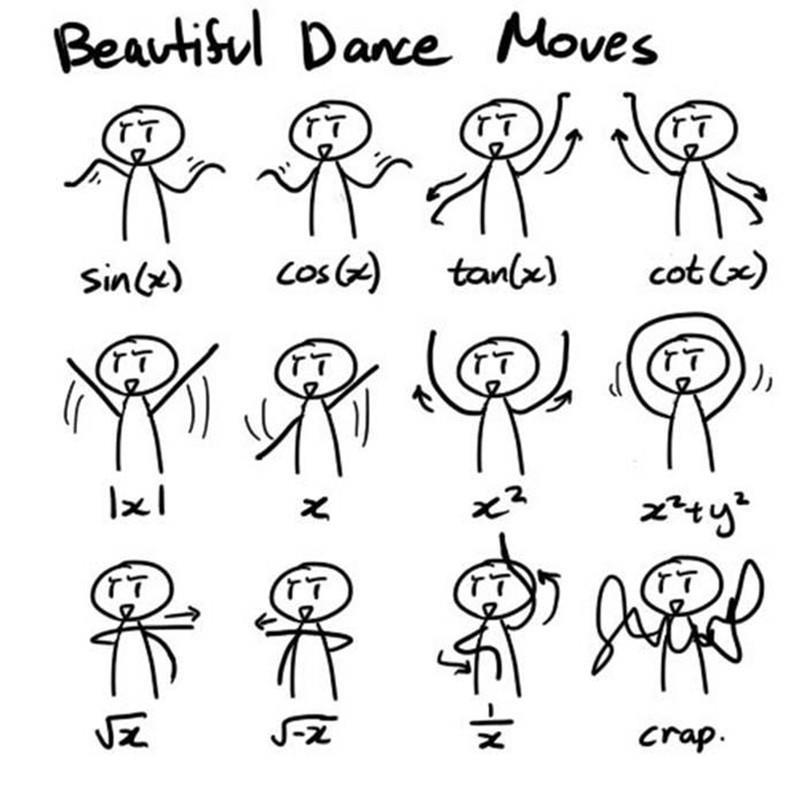 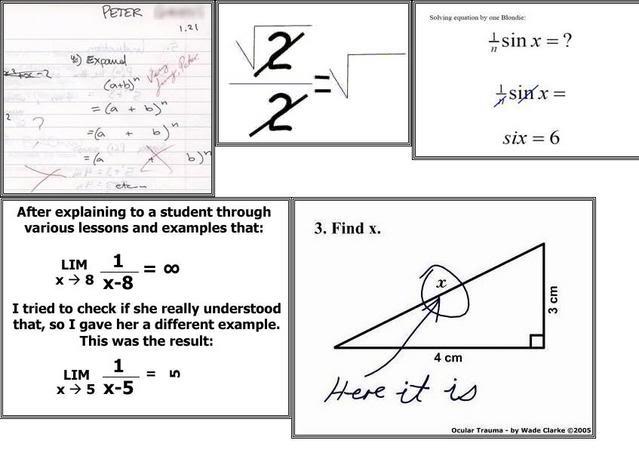 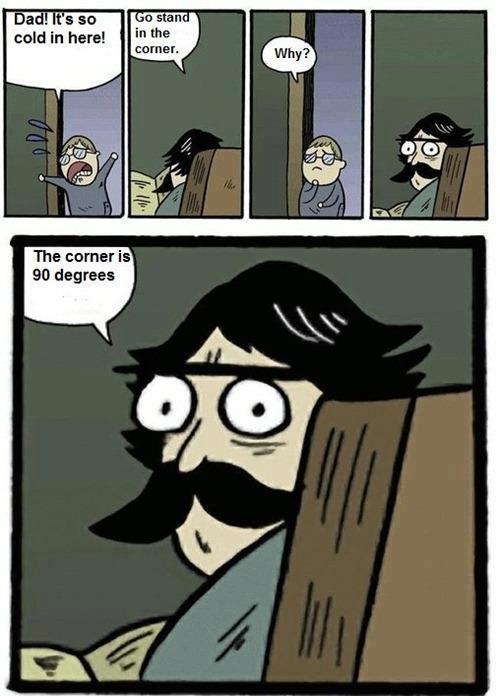 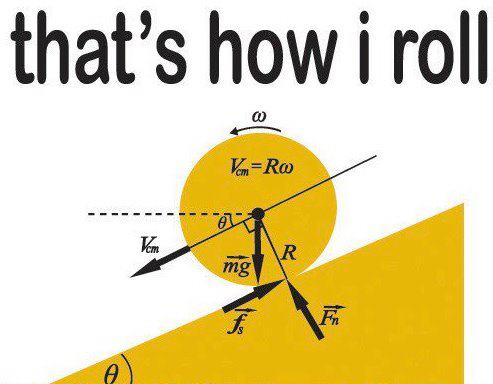 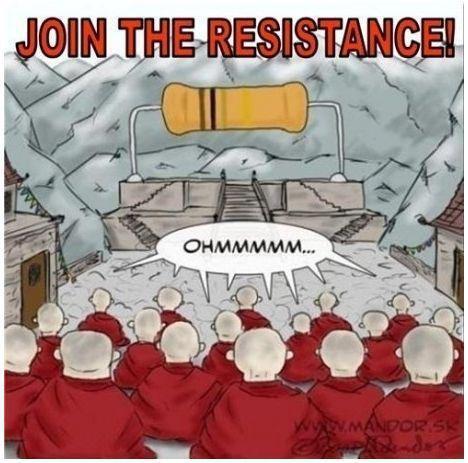 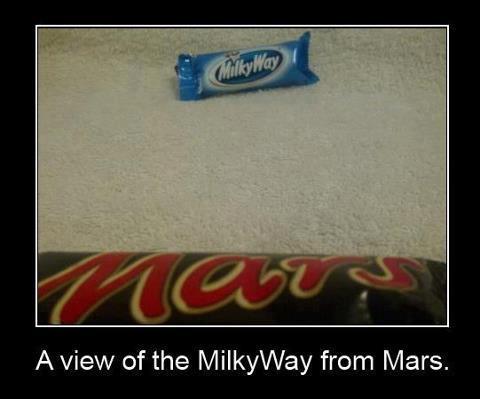 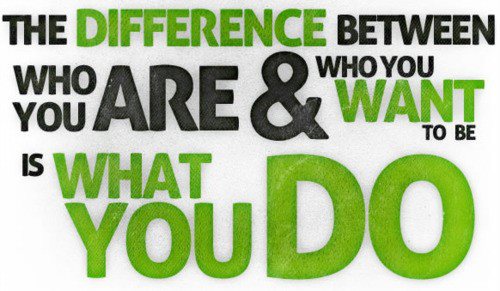 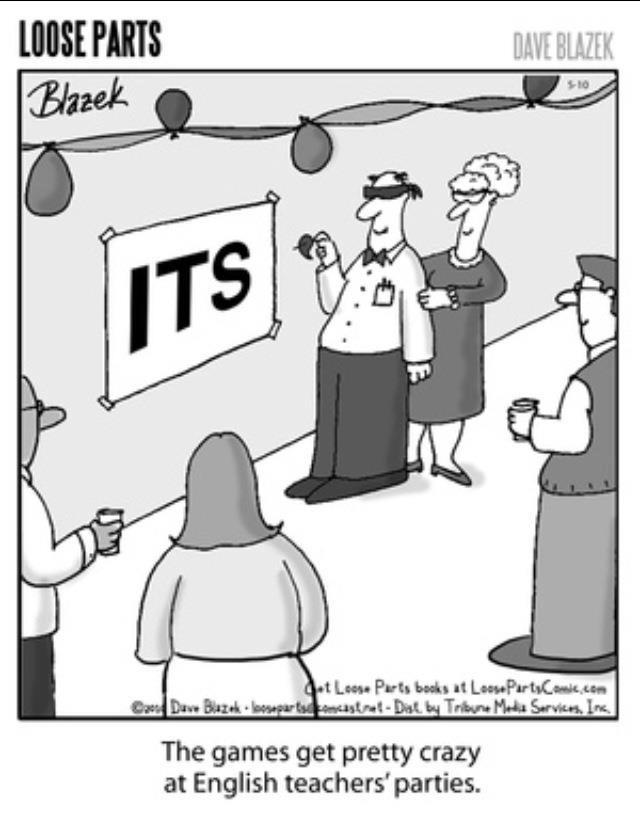 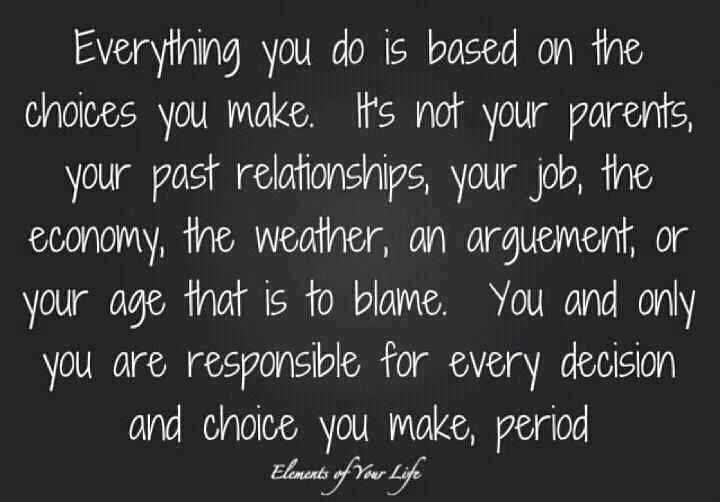 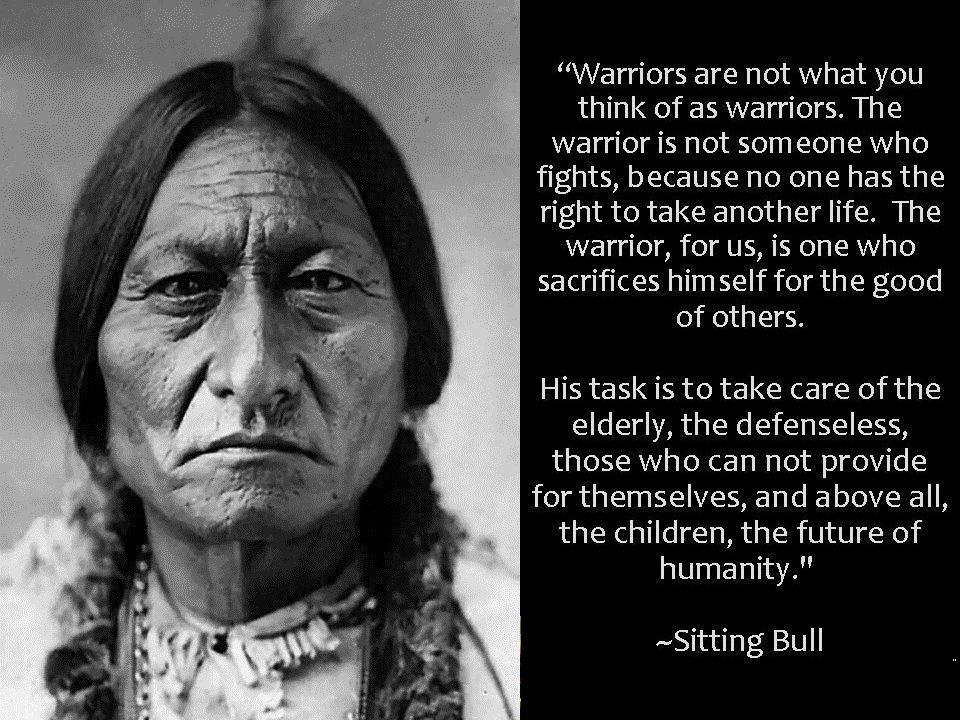 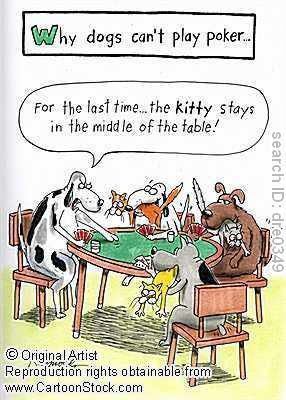 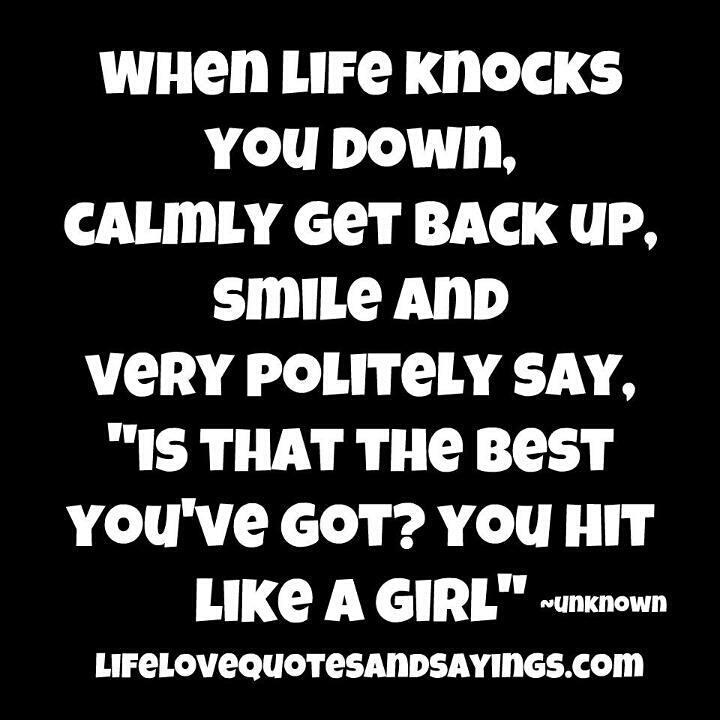 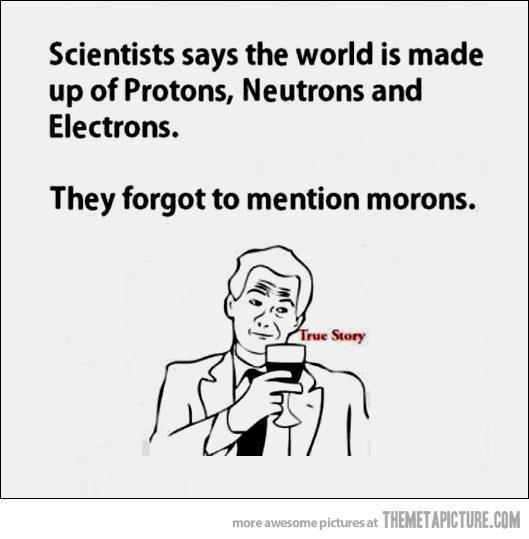 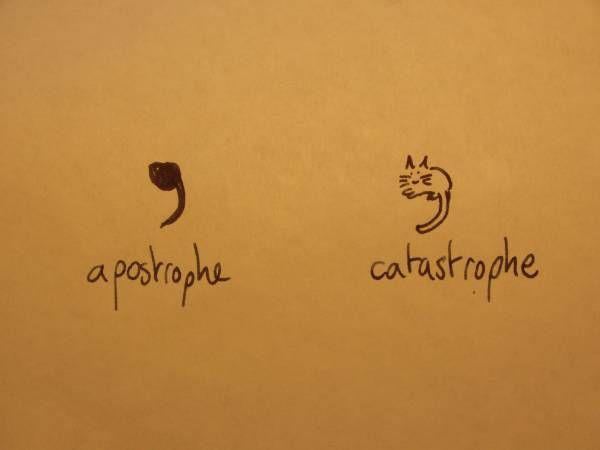 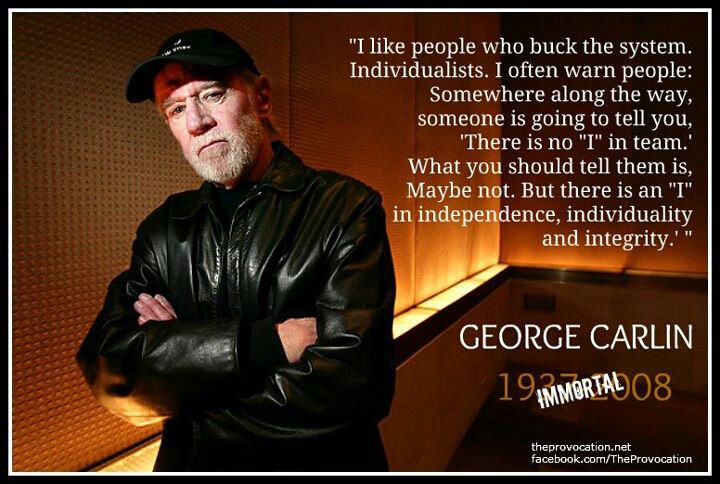 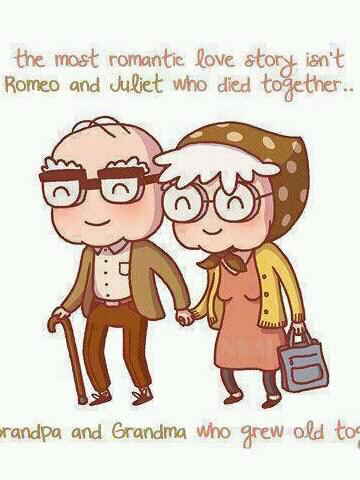 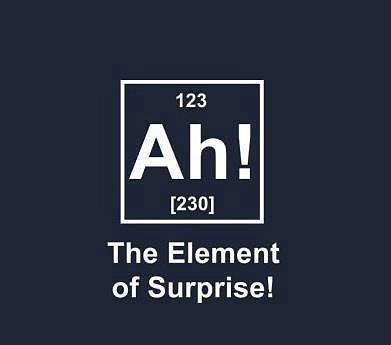 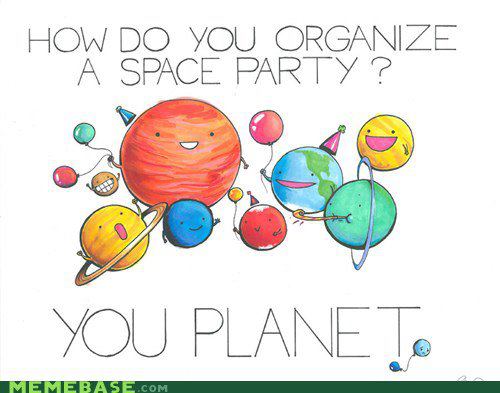 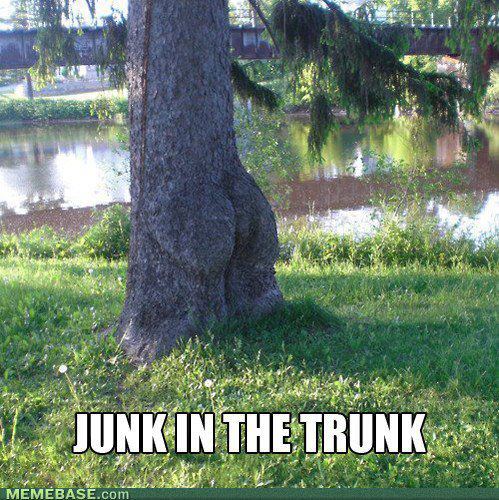 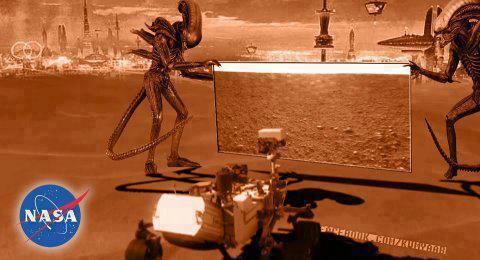 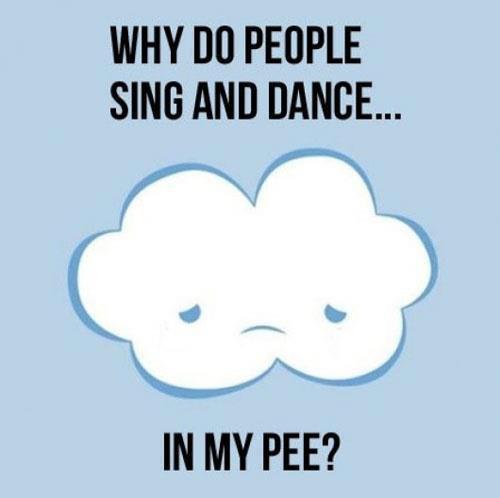 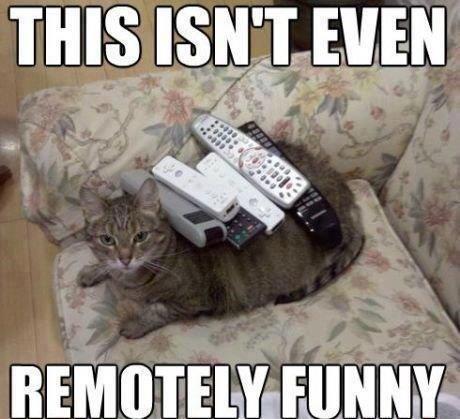 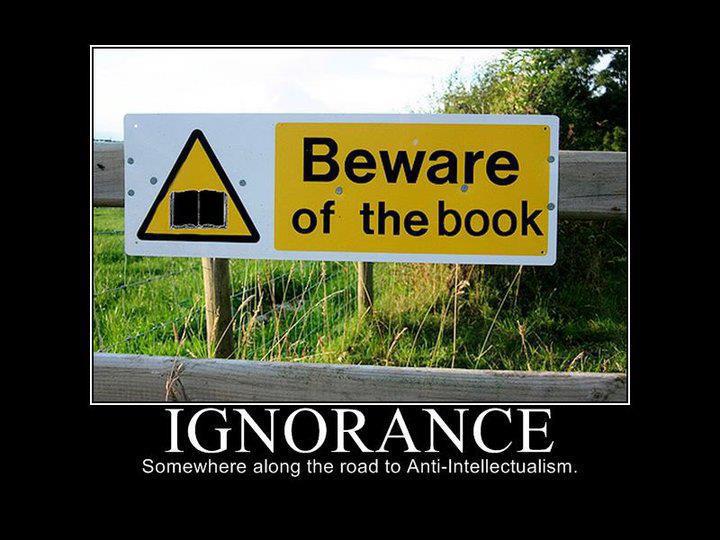 The End
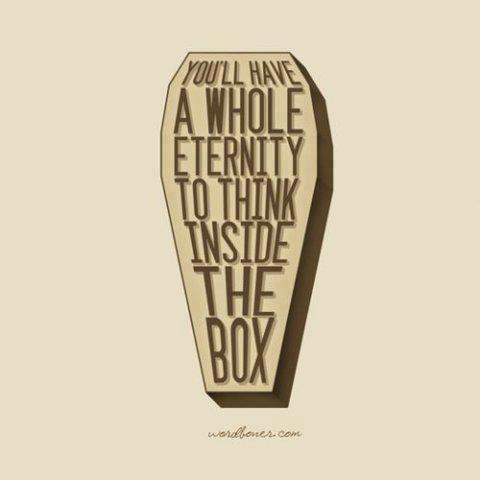